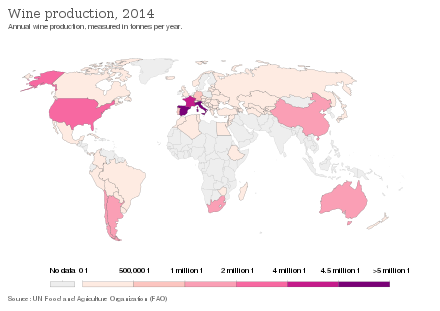 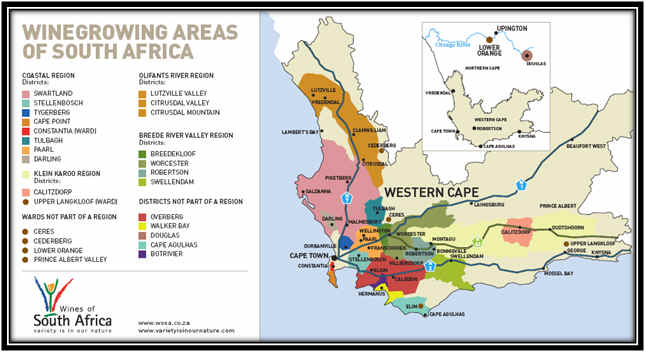 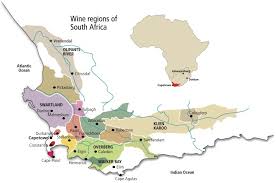 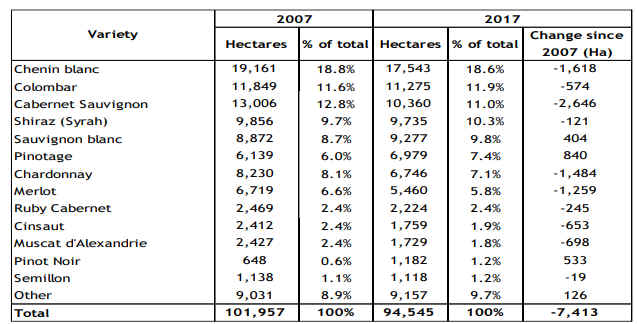 https://en.wikipedia.org/wiki/List_of_wine-producing_regions
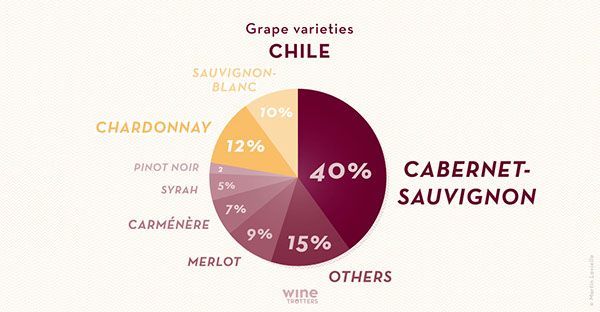 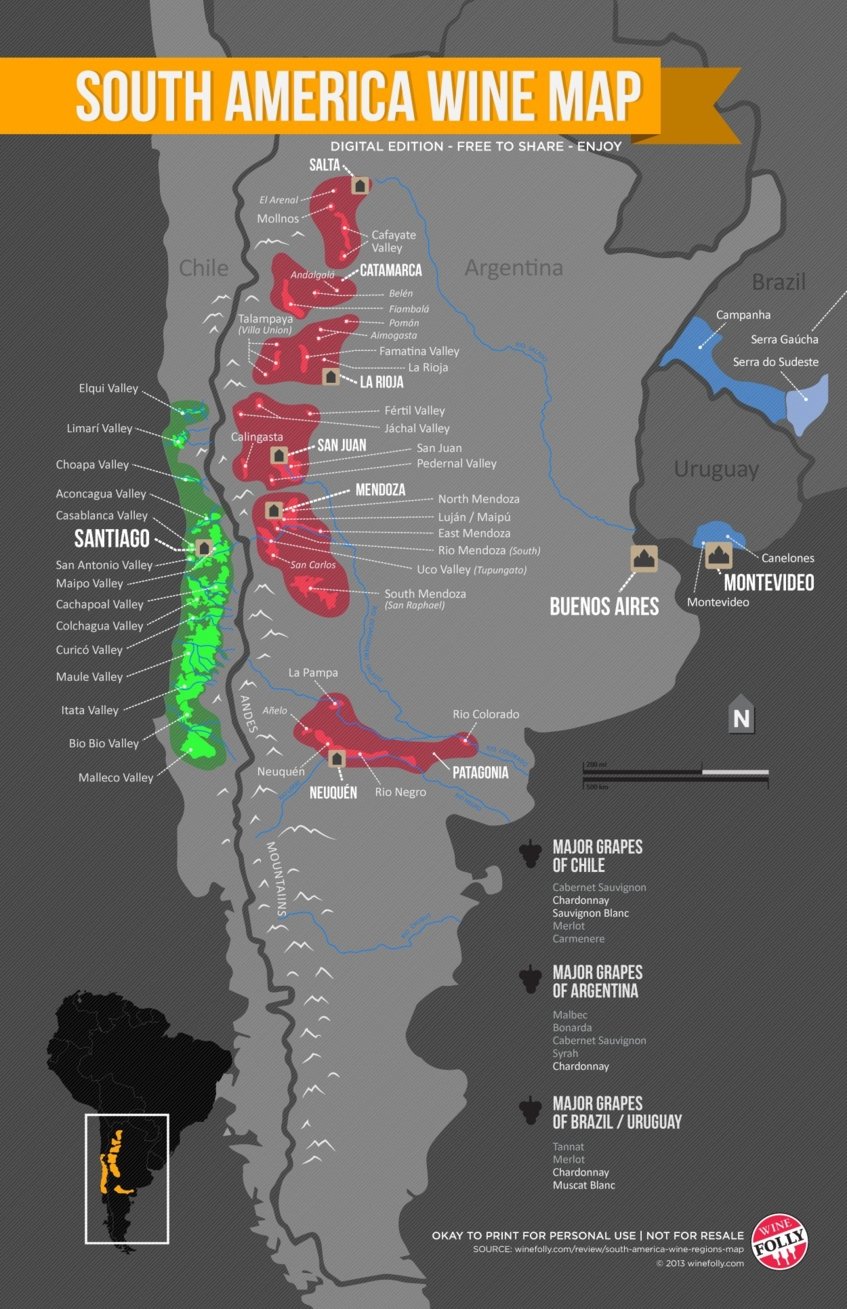 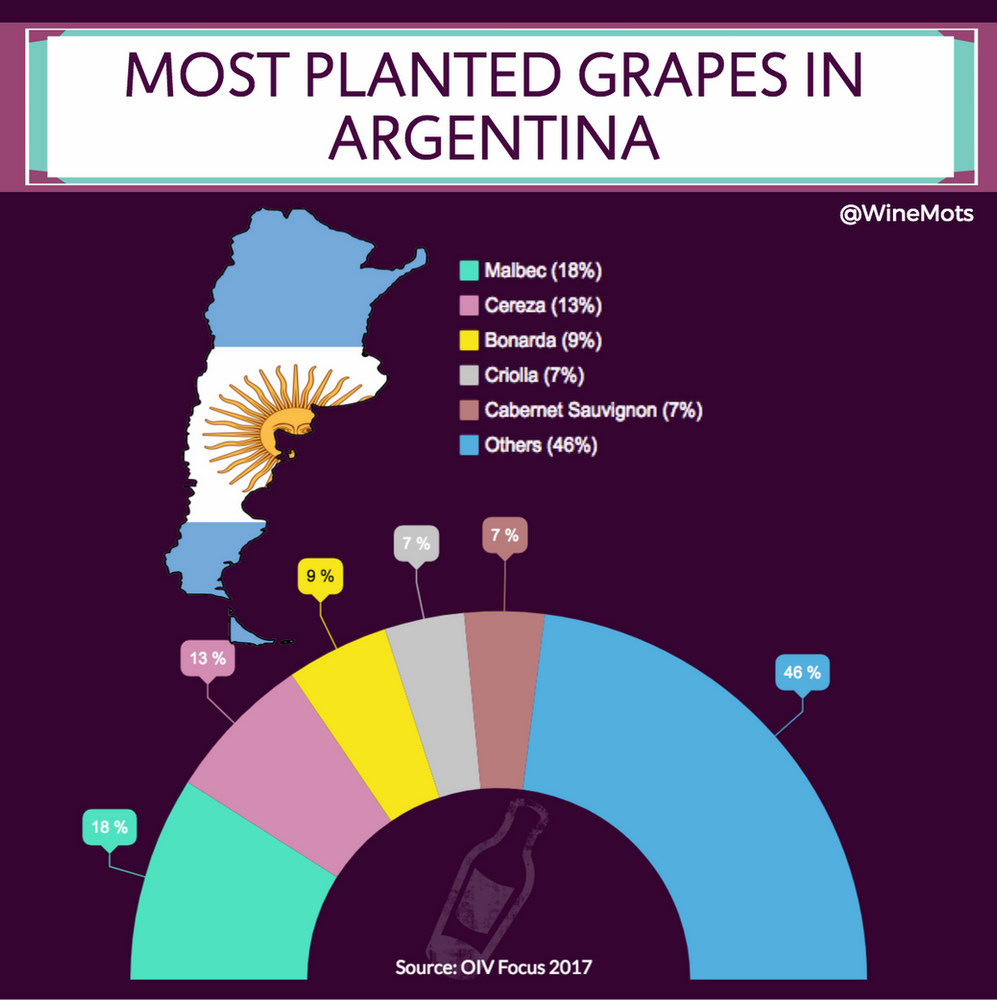 https://www.winepaths.com/articles/editorial/chile/chile-the-narrow-ribbon-of-land-between-the-andes-and-pacific
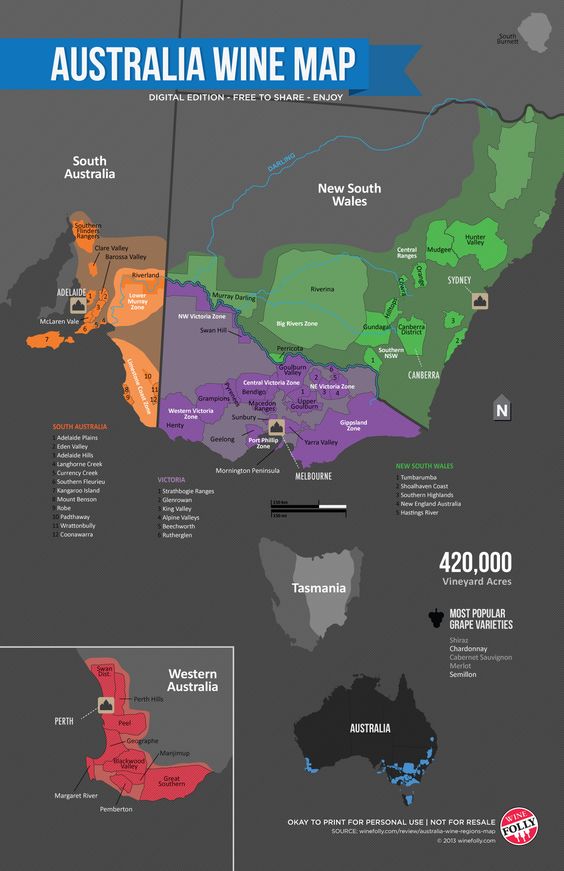 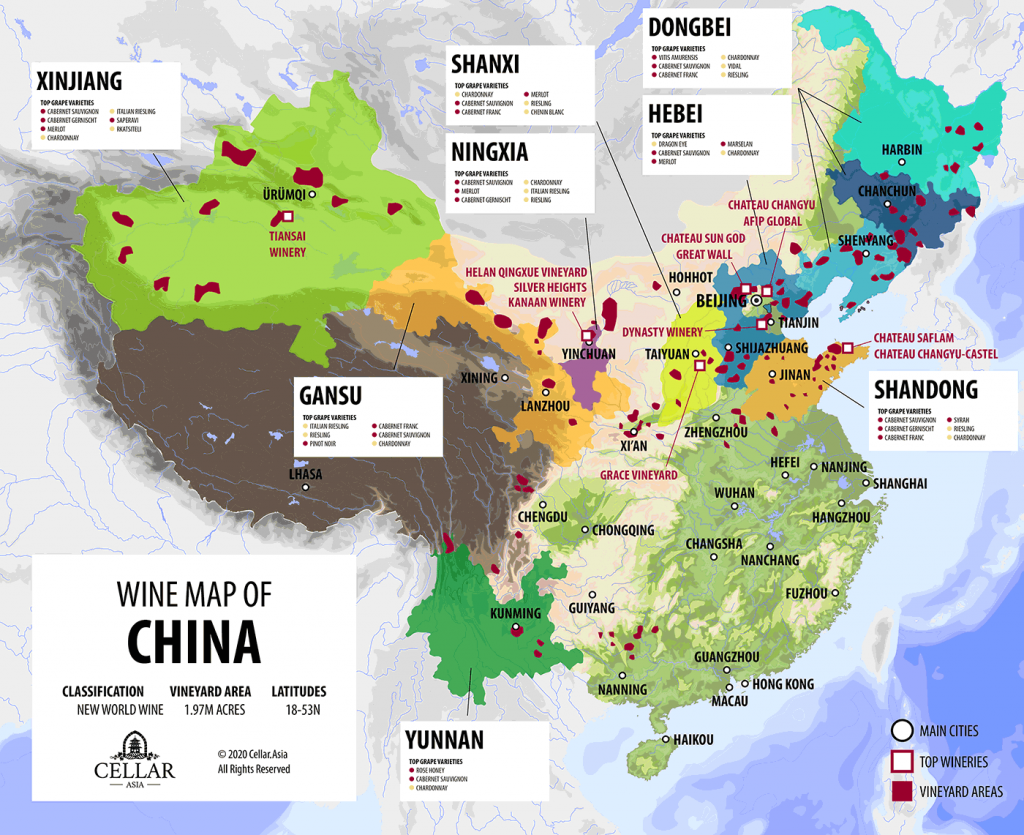 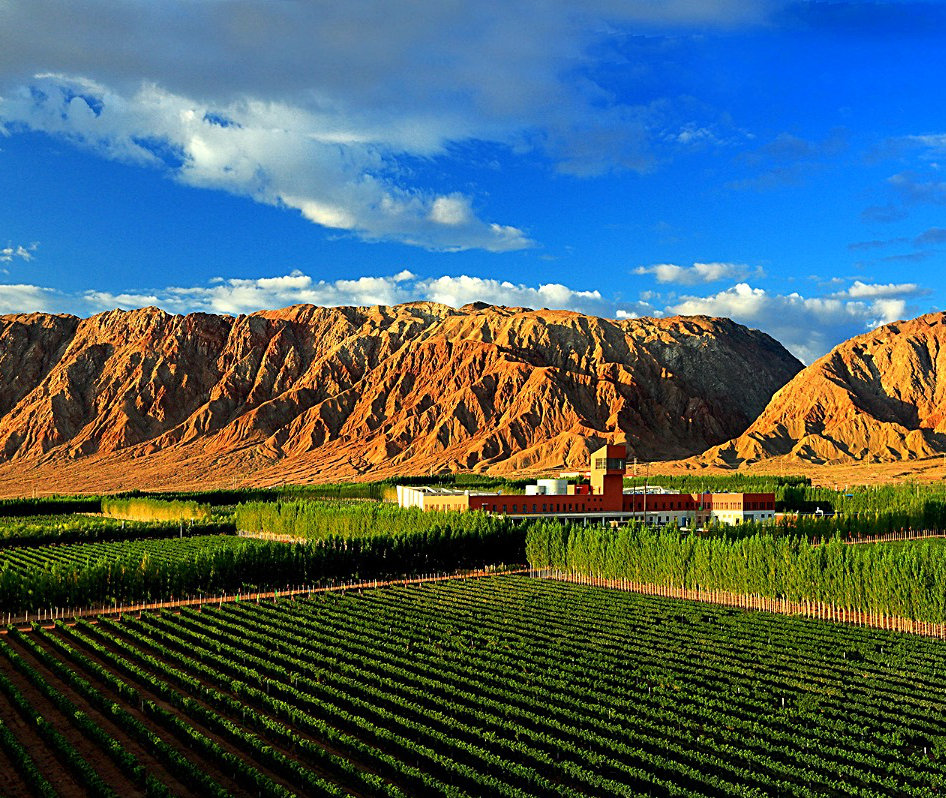 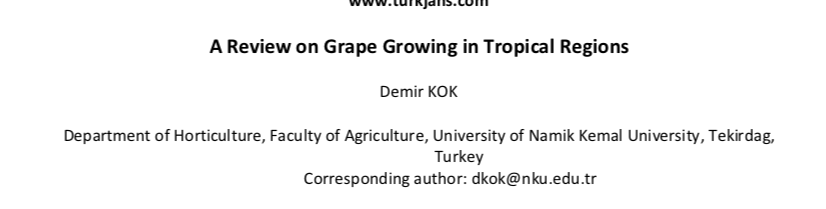 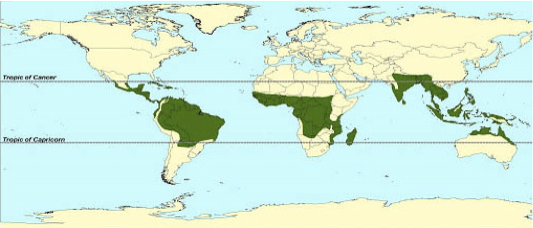 https://www.tropical-viticulture.com/tropical-vineyards/